UNIT ONE CONT’ED
PREPOSITIONS AT WORK
WHAT ARE PREPOSITIONS?

https://academicguides.waldenu.edu/writingcenter/grammar/prepositions
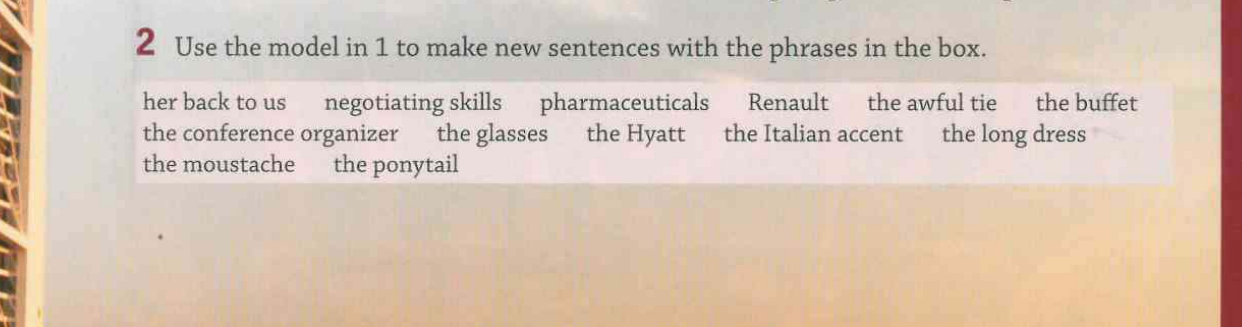 NETWORKING EXPRESSIONS